PENDIDIKAN KEWARGANEGARAAN
Dinamika dan Tantangan Konstitusi dalam Kehidupan Berbangsa-Negara Indonesia
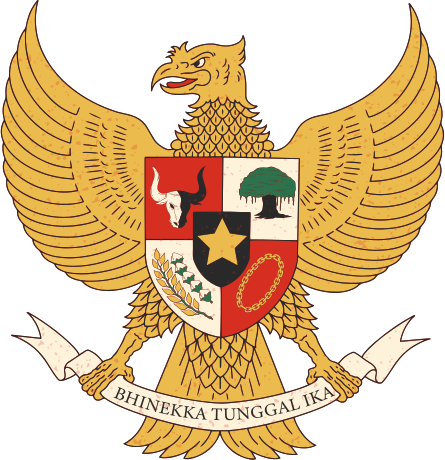 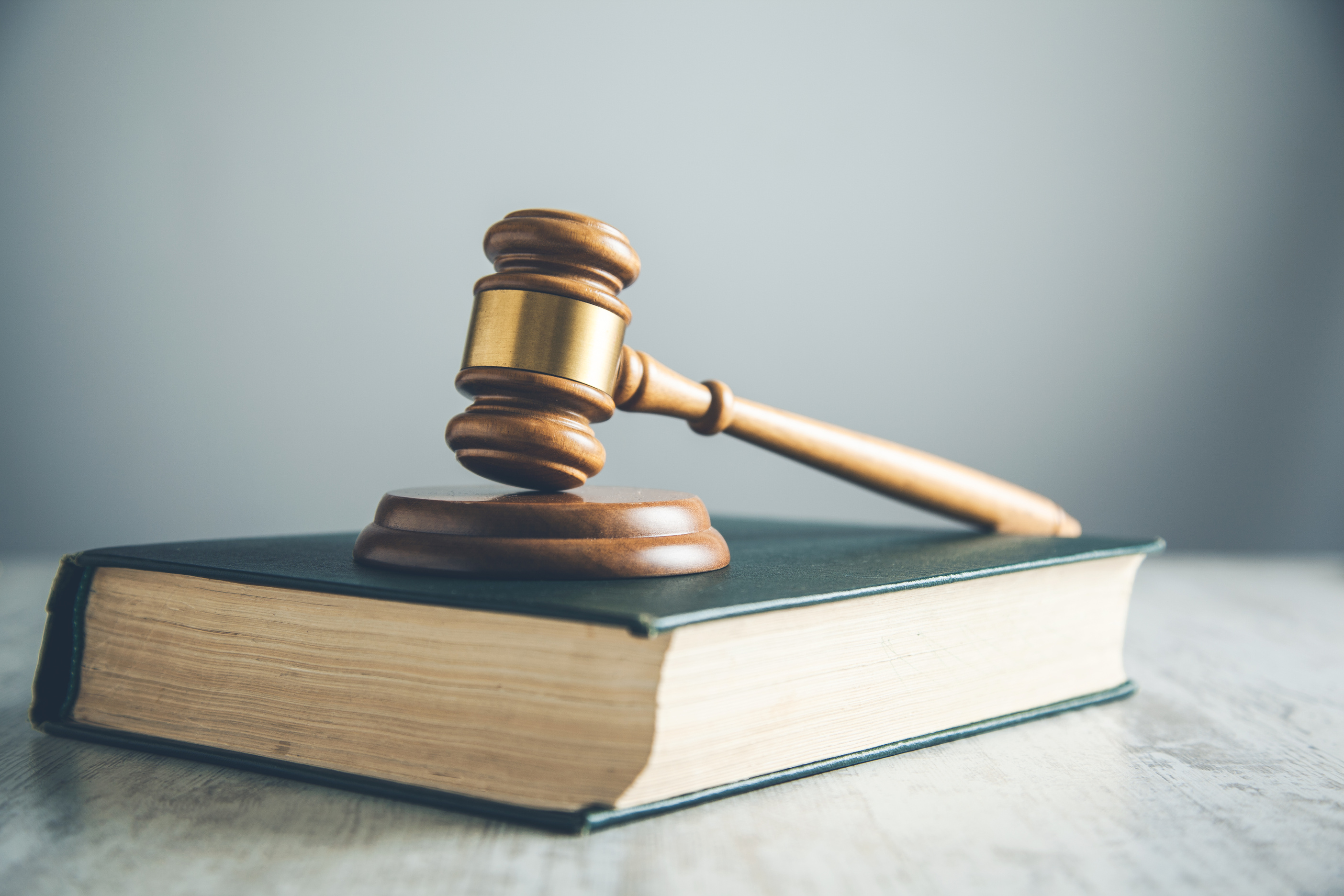 Secara umum Negara dan konstitusi merupakan dua lembaga yang tidak dapat dipisahkan satu sama lain. Bahkan, setelah abad pertengahan yang ditandaidengan ide demokrasi dapat dikatakan tanpa konstitusi, Negara tidak mungkin terbentuk. Konstitusi merupakan hukum dasar suatu Negara. Dasar-dasar penyelenggaraaan bernegara didasarkan pada konstitusi sebagai hukum dasar. Akan tetapi, untuk dapat dikatakan secara ideal sebagai negara konstitusional maka konstitusi negara tersebut harus memenuhi sifat-sifat dan ciri-ciri dari konstitusionalisme. 

Konstitusionalisme sendiri merupakan suatu ide, gagasan, atau paham. Idealnya, suatu konstitusi dibuat untuk memenuhi kebutuhan, yaitu terciptanya hubungankekuasaan yang seimbangantara cabang-cabang kekuasaan yang ada.
PENDIDIKAN KEWARGANEGARAAN  |  KONSTITUSI NEGARA
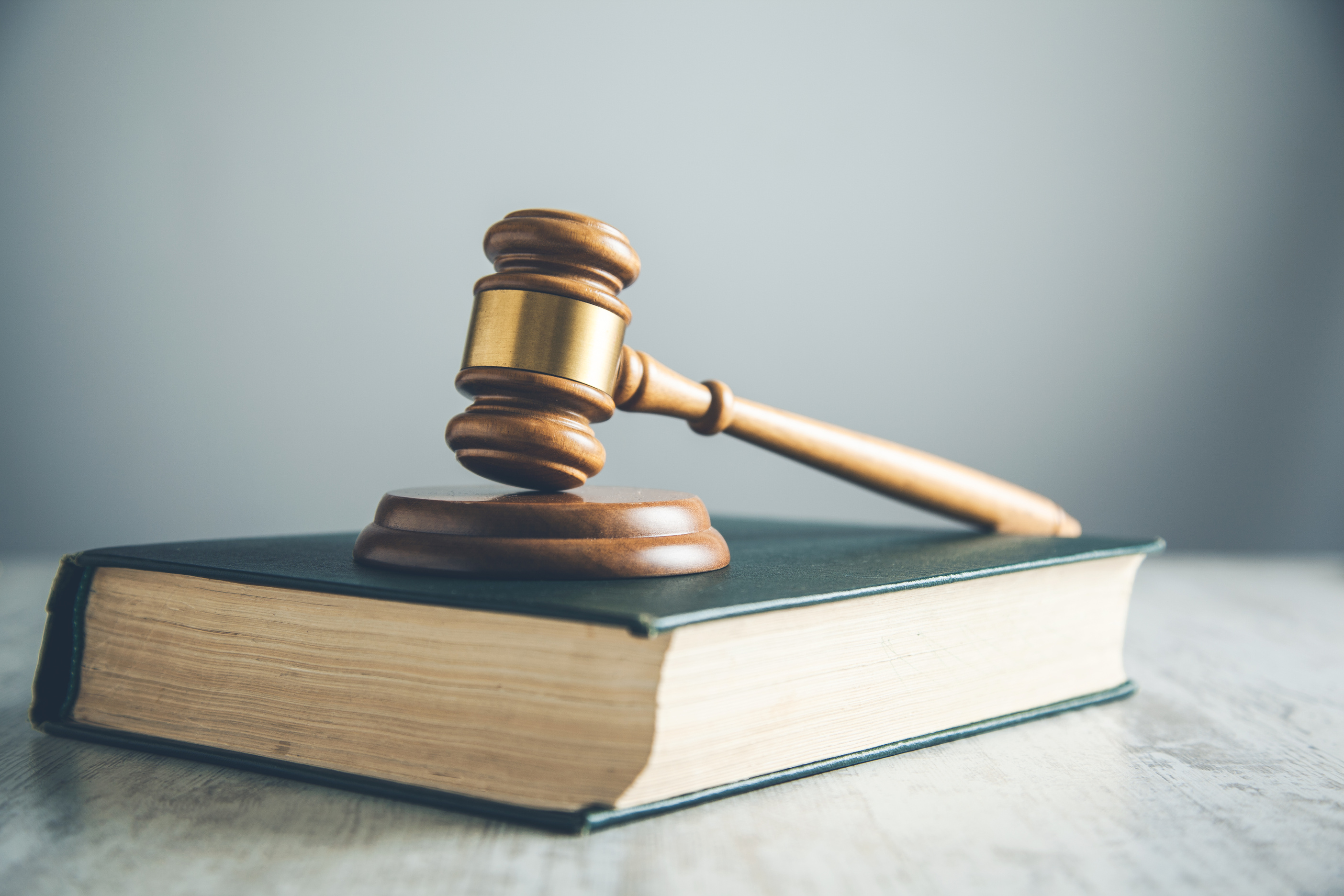 Apa saja dinamika dan tantangan konstitusi di Indonesia?
Menengok perjalanan sejarah Indonesia merdeka, ternyata telah terjadi dinamika ketatanegaraan seiring berubahnya konstitusi atau undangundang dasar yang diberlakukan. Setelah ditetapkan satu hari setelah proklamasi kemerdekaan, UUD NRI 1945 mulai berlaku sebagai hukum dasar yang mengatur kehidupan ketatanegaraan Indonesia dengan segala keterbatasannya. Mengapa demikian, karena sejak semula UUD NRI 1945 oleh Bung Karno sendiri dikatakan sebagai UUD kilat yang akan terus disempurnakan pada masa yang akan datang. Dinamika konstitusi yang terjadi di Indonesia adalah sebagai berikut.
PENDIDIKAN KEWARGANEGARAAN  |  KONSTITUSI NEGARA
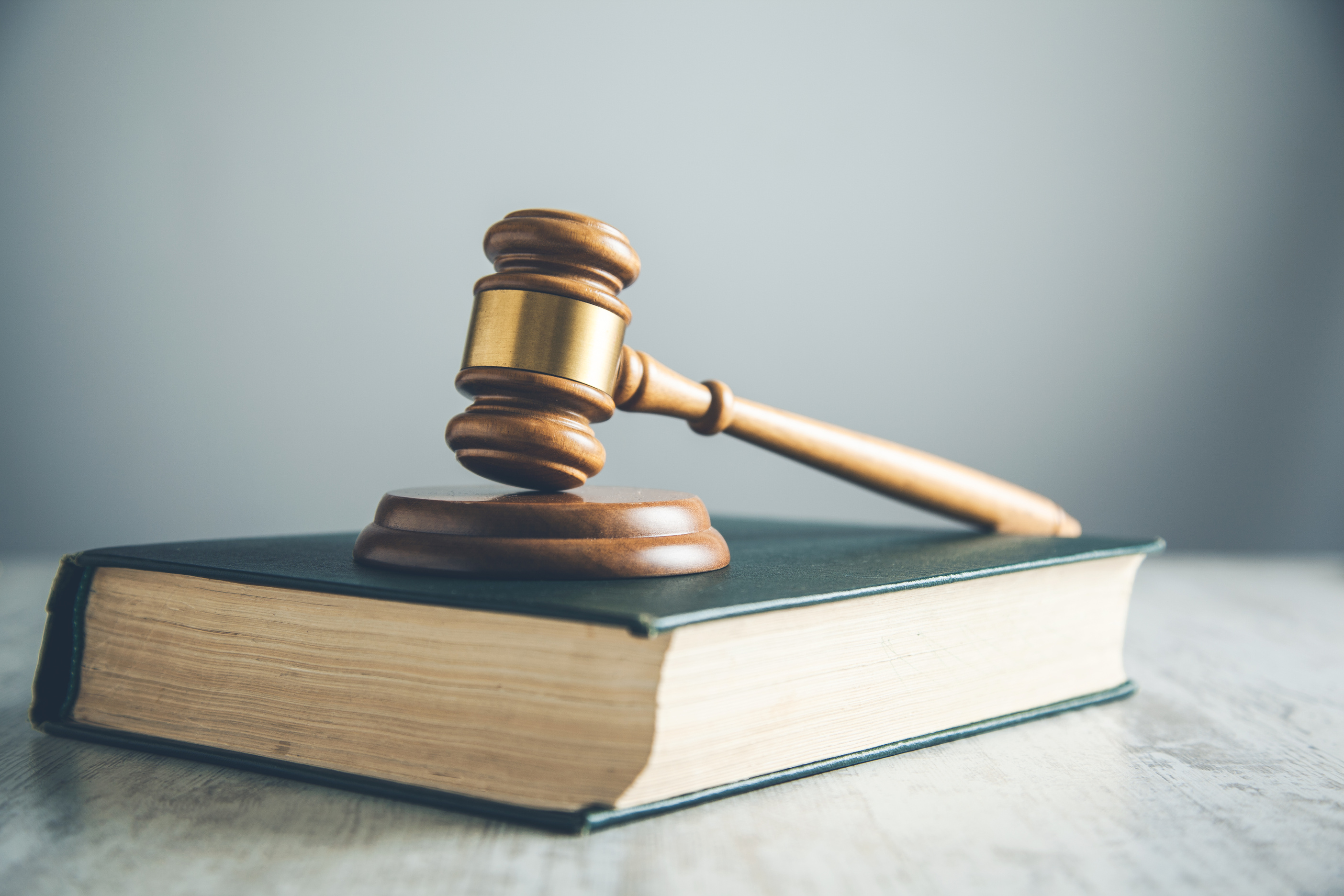 Dinamika Konstitusi di indonesia
Konstitusi Masa Berlakunya
UUD NRI 1945
(Masa Kemerdekaan)
18 Agustus 1945 sampai dengan Agustus 1950, dengan catatan, mulai 27 Desember 1949 sampai dengan 17
Agustus hanya berlaku di wilayah RI 
Proklamasi

Konstitusi RIS 1949 27 Desember 1949 sampai dengan 17Agustus
1950

UUDS 1950 17 Agustus 1950 sampai dengan 5 Juli 1959

UUD NRI 1945 (Masa Orde Lama) 5 Juli 1959 sampai dengan 1965

UUD NRI 1945 (Masa Orde Baru) 1966 sampai dengan 1998
PENDIDIKAN KEWARGANEGARAAN  |  KONSTITUSI NEGARA
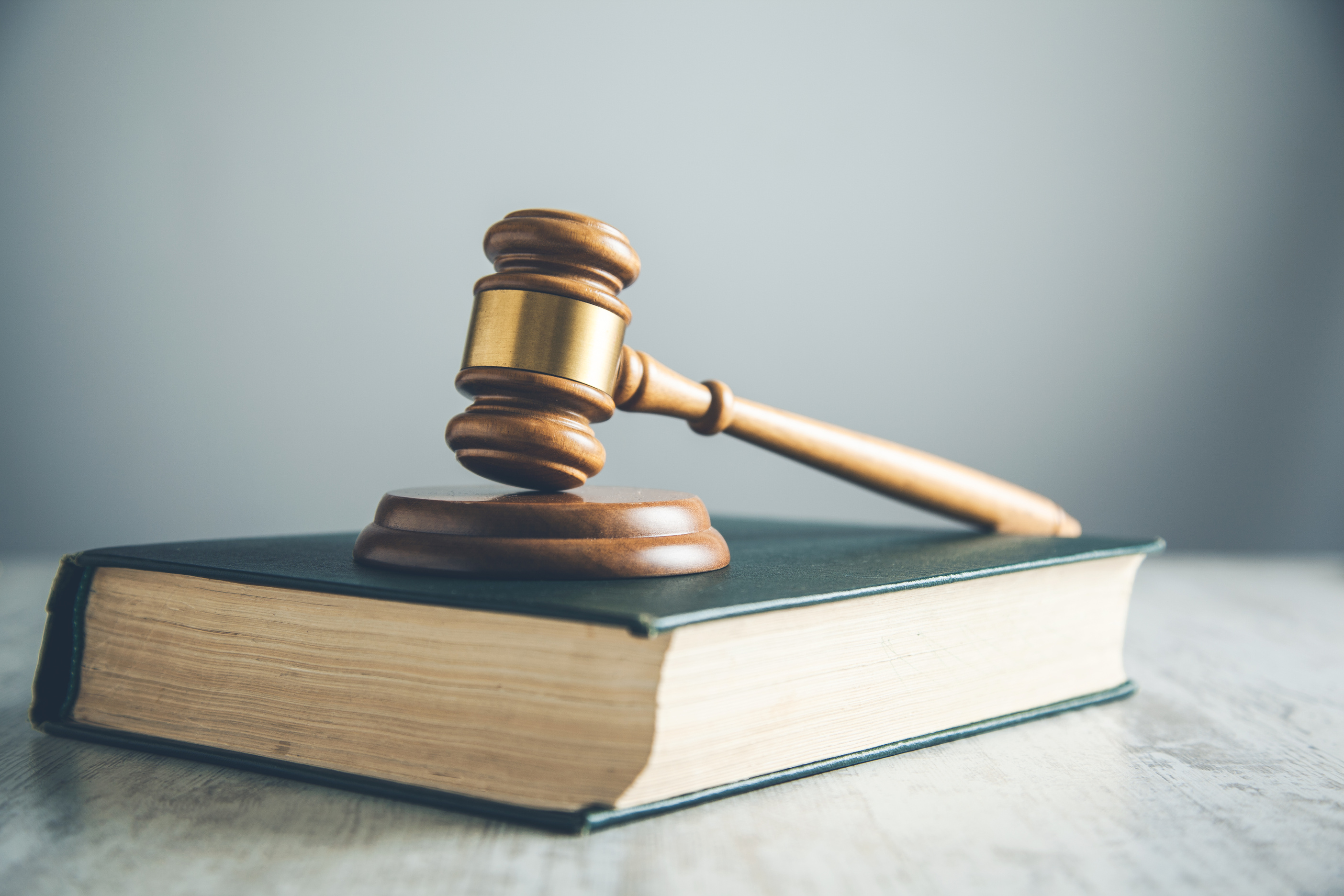 Beberapa tantangan dalam menegakan konstitusi di indonesia
Pada pertengahan 1997,
krisis ekonomi dan moneter yang sangat hebat.

Krisis yang terjadi meluas pada aspek politik

Gelombang unjuk rasa secara besar-besaran terjadi di Jakarta dan di daerah-daerah

Maka pada 21 Mei 1998 Presiden Soeharto menyatakan berhenti dari jabatannya. Berhentinya Presiden Soeharto menjadi awal era reformasi di tanah air.
PENDIDIKAN KEWARGANEGARAAN  |  KONSTITUSI NEGARA
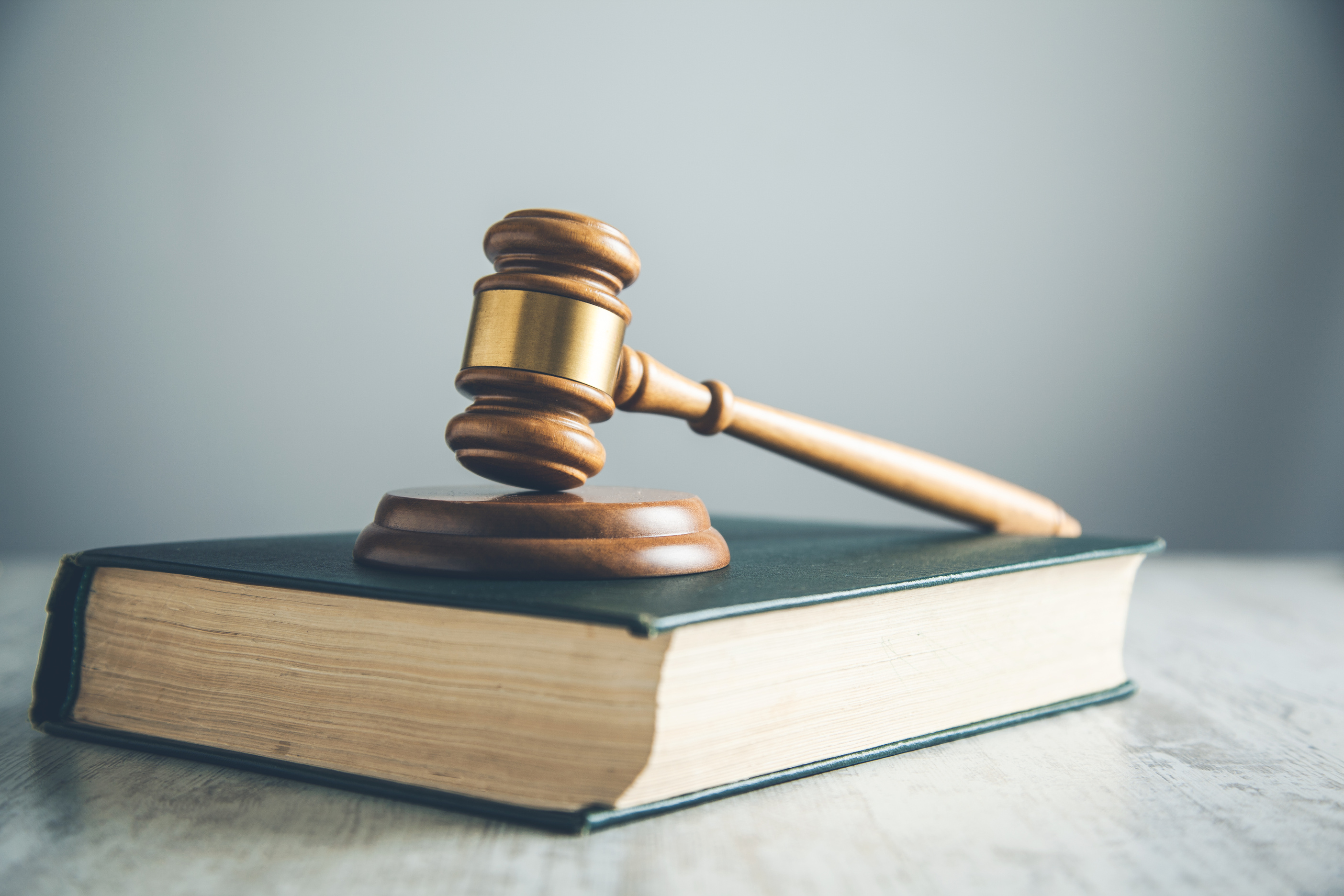 Dalam perkembangannya, tuntutan perubahan UUD NRI 1945 menjadi kebutuhan bersama bangsa Indonesia. Berdasarkan hal itu MPR hasil Pemilu 1999, sesuai dengan kewenangannya yang diatur dalam Pasal 37 UUD NRI 1945 melakukan perubahan secara bertahap dan sistematis dalam empat kali perubahan, yakni:

a. Perubahan Pertama, pada Sidang Umum MPR 1999.
b. Perubahan Kedua, pada Sidang Tahunan MPR 2000.
c. Perubahan Ketiga, pada Sidang Tahunan MPR 2001.
d. Perubahan Keempat, pada Sidang Tahunan MPR 2002.
PENDIDIKAN KEWARGANEGARAAN  |  KONSTITUSI NEGARA
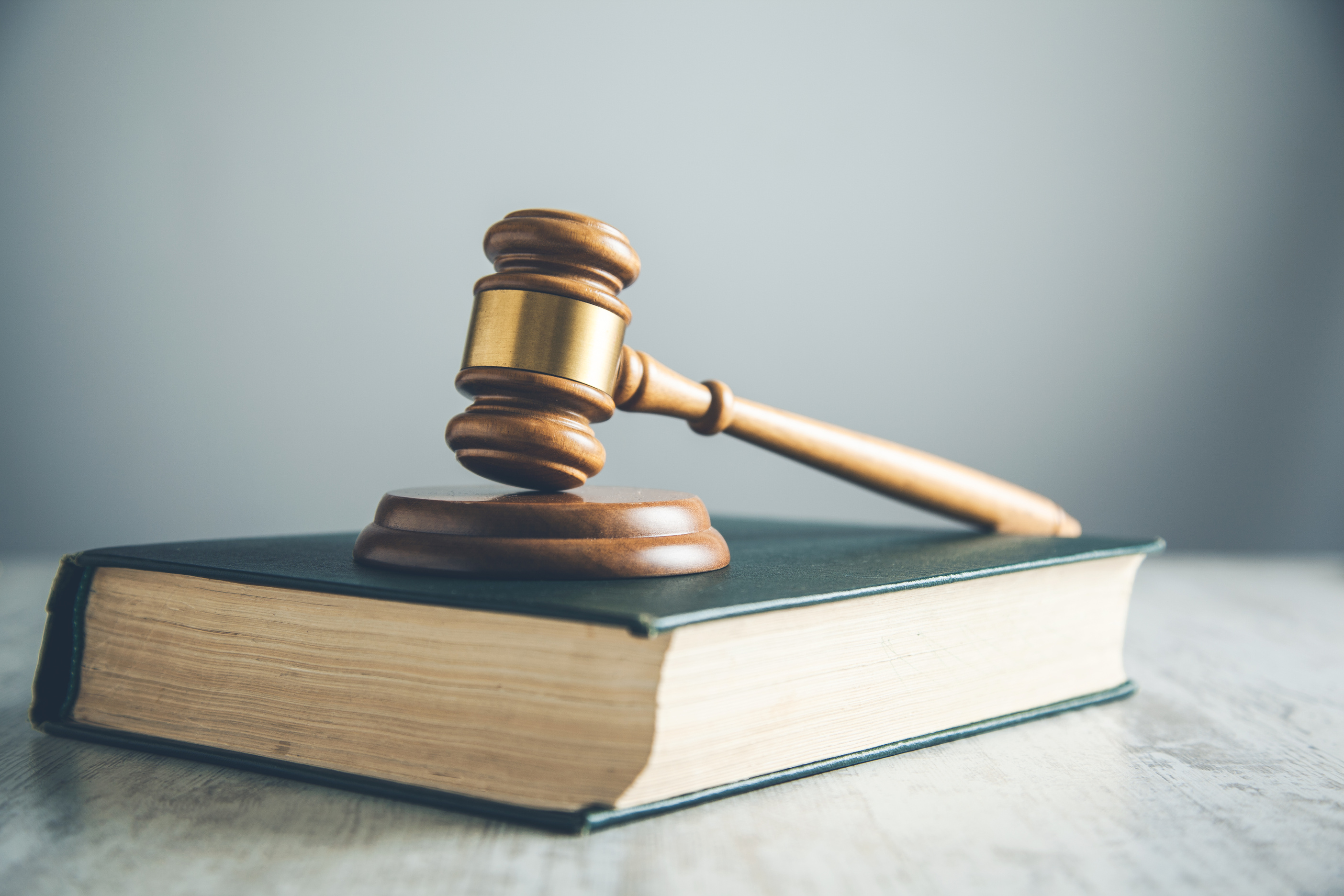 Sebagai hukum dasar dan hukum tertinggi negara, maka peraturan perundangan di bawah UUD NRI 1945, isinya bersumber dan tidak boleh bertentangan dengannya. Misal isi norma suatu pasal dalam undangundang, tidak boleh bertentangan dengan UUD NRI. Dengan demikian UUD NRI 1945 sebagai konstitusi negara menjadi batu uji apakah isi peraturan di bawahnya bertentangan atau tidak. Undang-undang pada dasarnya adalah pelaksanaan daripada norma-norma yang terdapat dalam undang-undang dasar. Misal Pasal 31 Ayat 3 UUD NRI 1945 menyatakan “Pemerintah mengusahakan dan menyelenggarakan satu sistem pendidikan nasional, yang meningkatkan keimanan dan ketakwaan serta akhlak mulia dalam rangka mencerdaskan kehidupan bangsa, yang diatur dengan undangundang”. Berdasar hal di atas, disusunlan undang-undang pelaksanaanya yakni Undang-undang No 20 Tahun 2003 tentang Sistem Pendidikan Nasional.
PENDIDIKAN KEWARGANEGARAAN  |  KONSTITUSI NEGARA
TERTULIS
TIDAK TERTULIS
JENIS KONSTITUSI
CONTOH : UNDANG-UNDANG DASAR
KONVENSI : Kebiasaan ketatanegaraan atau aturan-aturan dasar yang timbul dan terpelihara dalam praktek penyelenggaraan negara
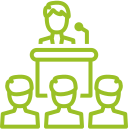 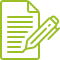 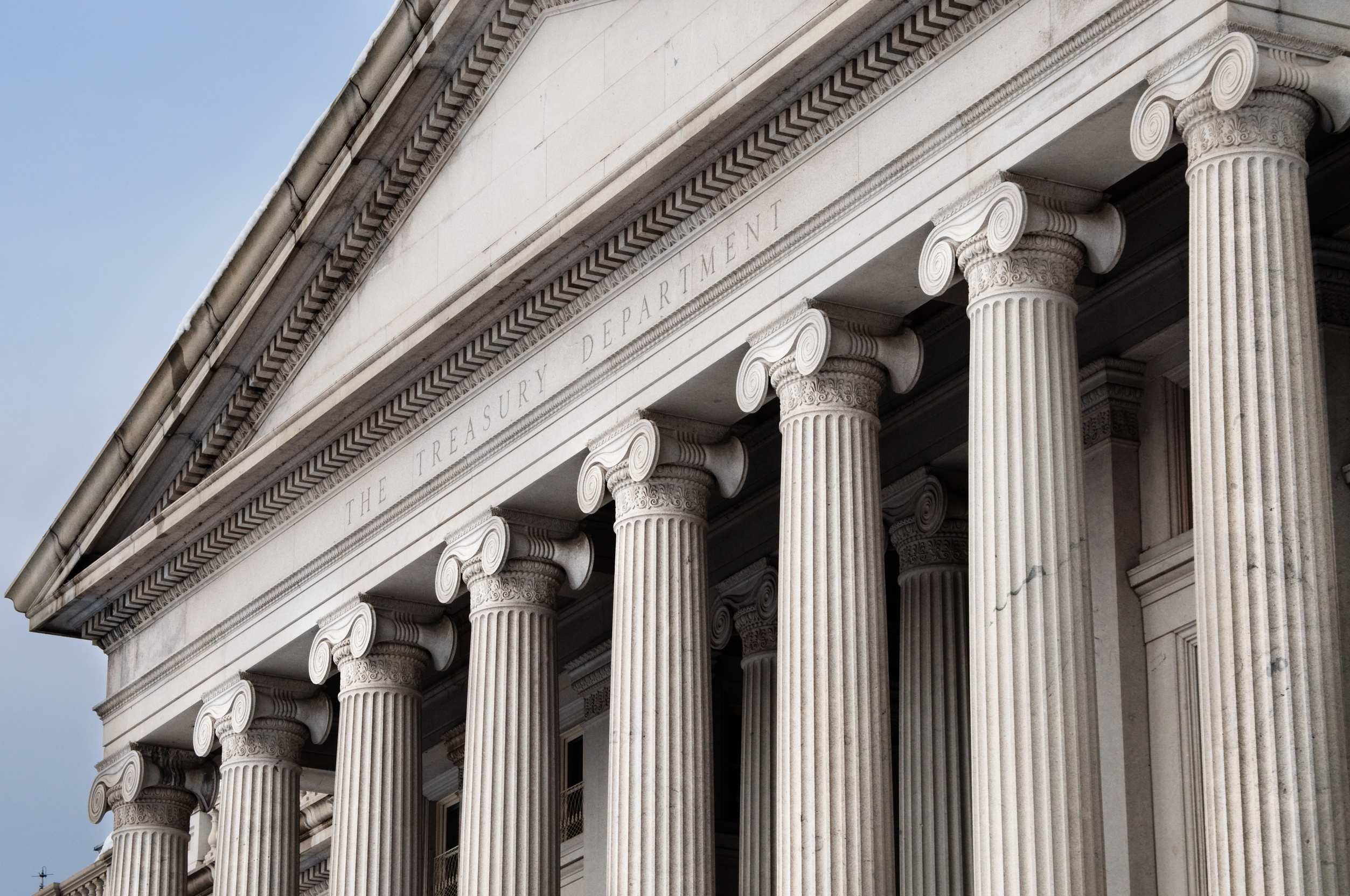 TUJUAN KONSTITUSI
Tujuan adanya konstitusi dapat diklasifikasikan tiga tujuan (Dede Rosyada (dkk), 2003), yaitu 
Konstitusi bertujuan memberikan pembatasan sekaligus         pengawasan terhadap kekuasaan politik
Konstitusi bertujuan untuk mengawasi atau mengontrol proses-proses  kekuasaan dari para penguasa.
Konstitusi bertujuanmemberi batasan-batasan ketetapan bagi para penguasadalam menjalankan kekuasaannya.
Konstitusi pada dasarnya bertujuan untuk membatasi kewenangan pemerintah dalam menjamin hak-hak yang diperintah.
PENDIDIKAN KEWARGANEGARAAN  |  KONSTITUSI NEGARA
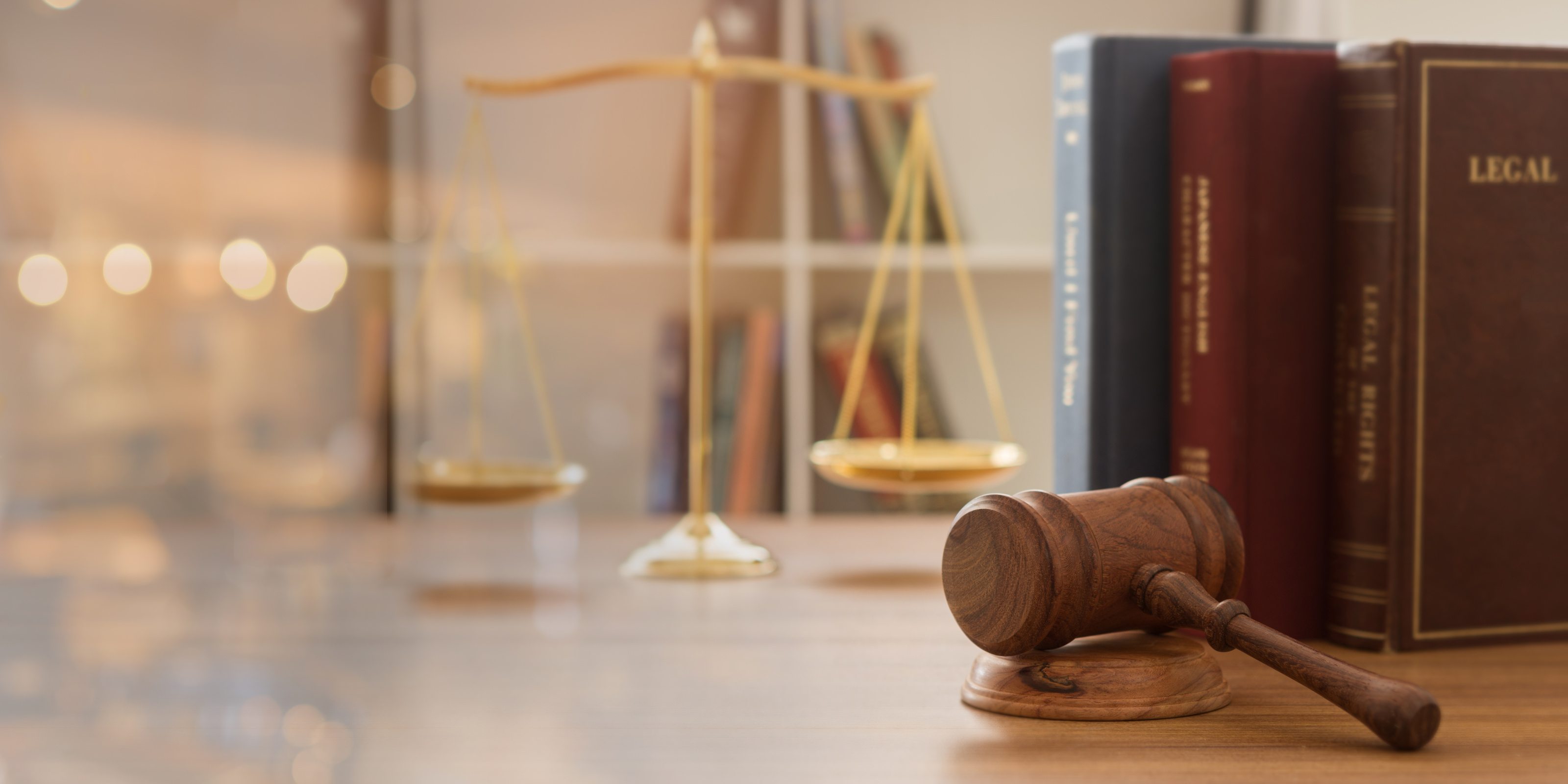 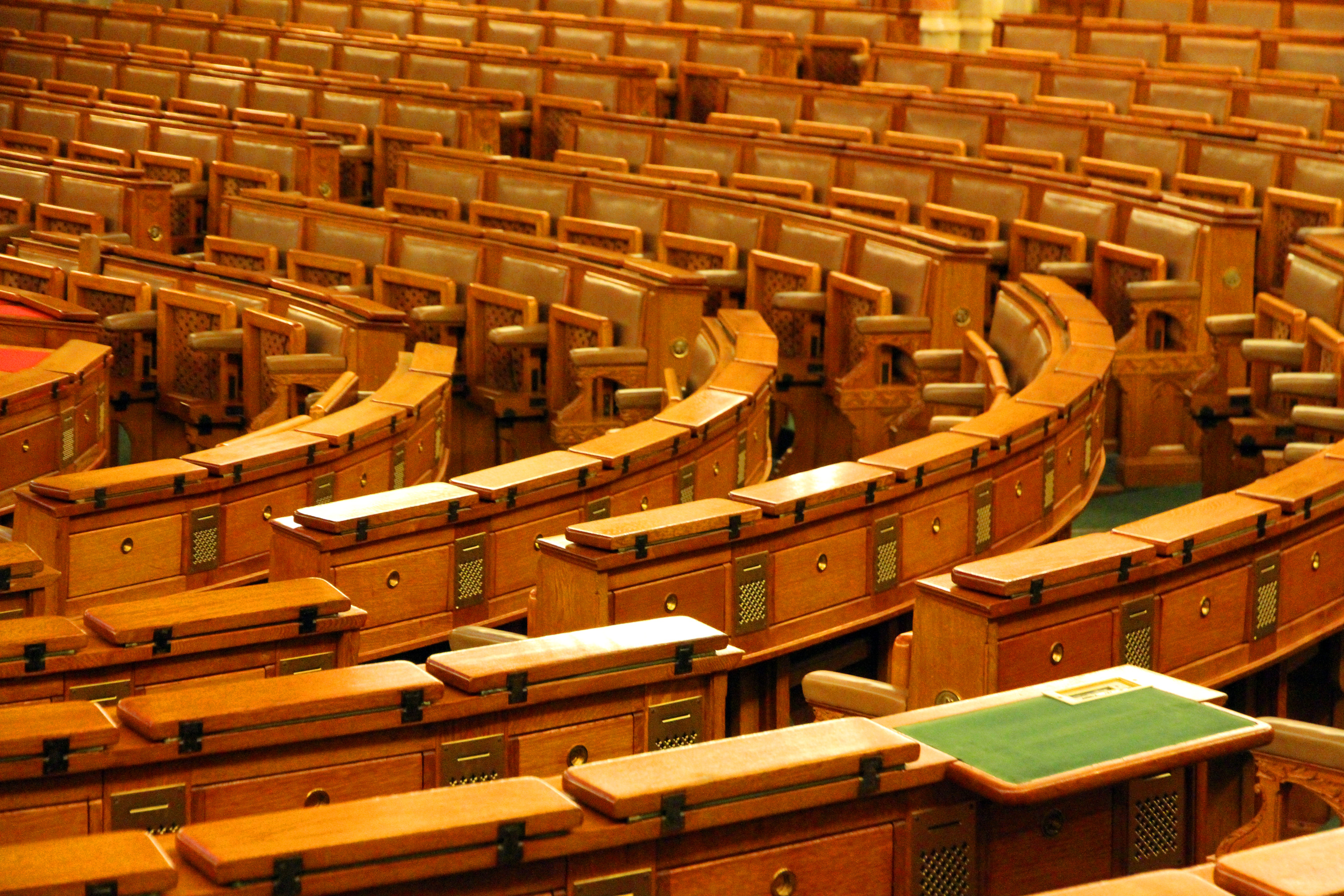 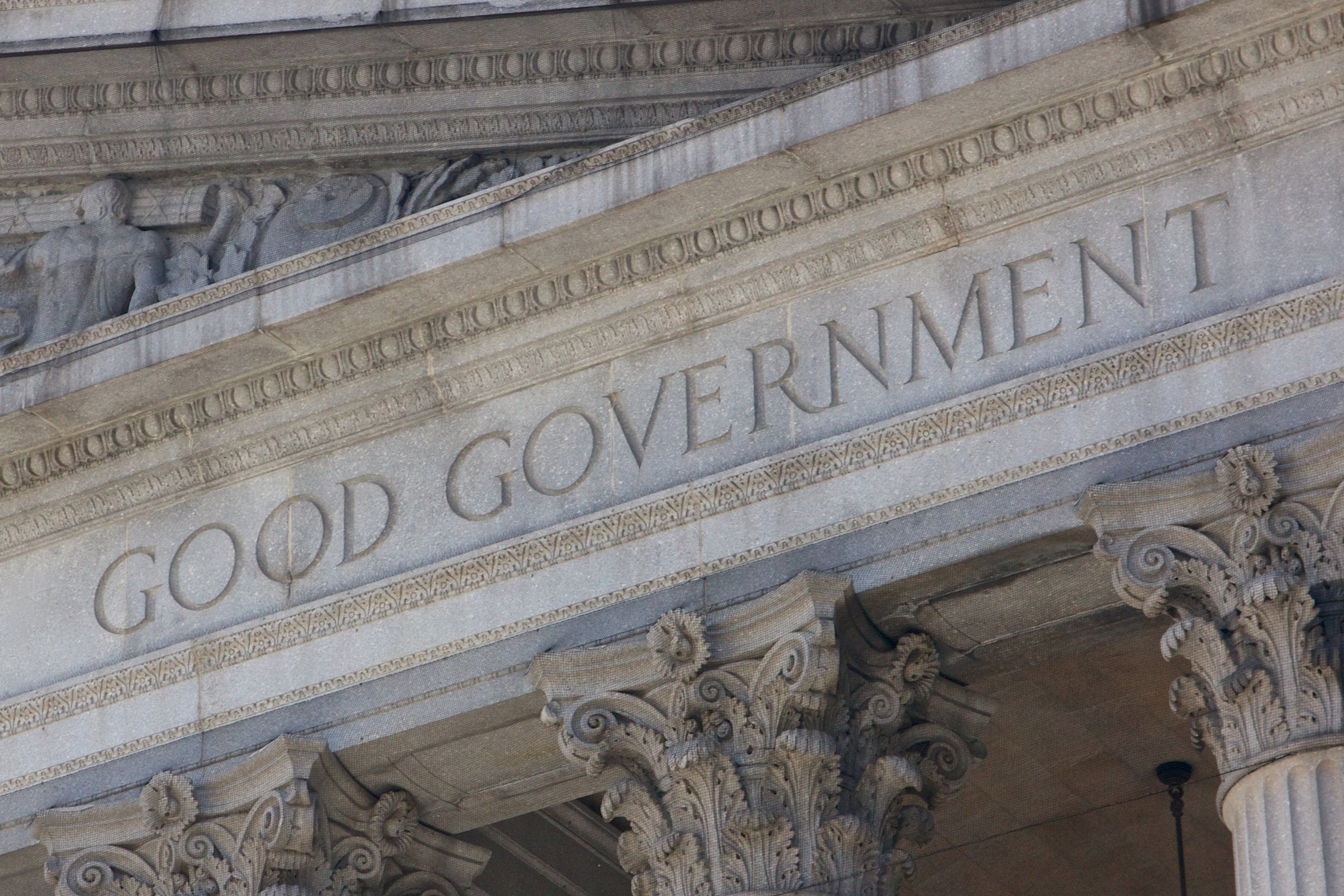 FUNGSI KONSTITUSI NEGARA
Dalam kerangka kehidupan negara, konstitusi (UUD) secara umum memiliki fungsi sebagai :
Tata aturan dalam pendirian lembaga-lembaga yang permanen (lembagasuprastruktur dan infrastruktur politik).
Tata aturan dalam hubungan negara dengan warga negara serta dengan negaralain.
Sumber hukum dasar yang tertinggi.Artinya bahwa seluruhperaturan dan perundang-undangan yang berlaku harus mengacu pada konstitusi (UUD).
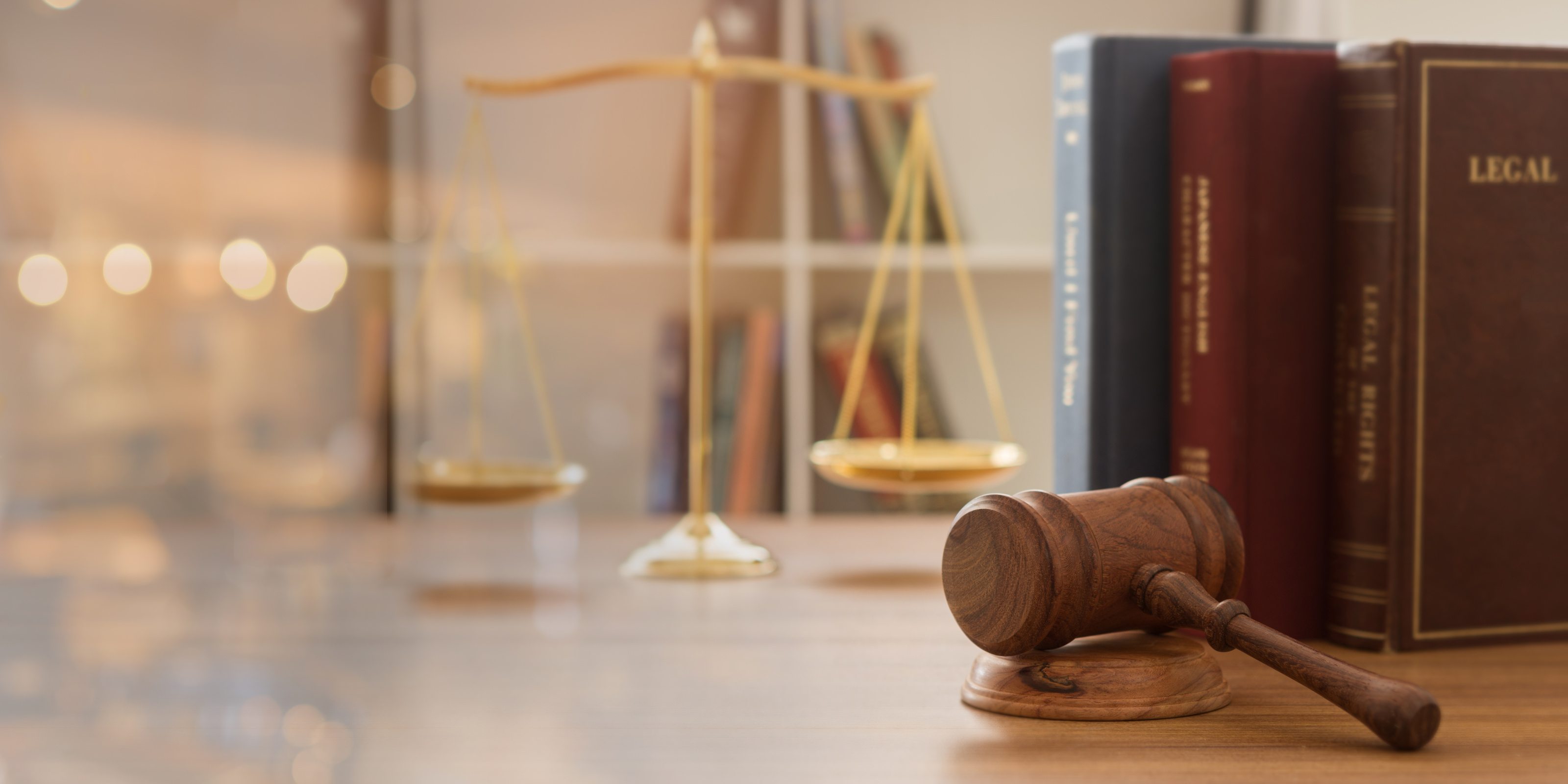 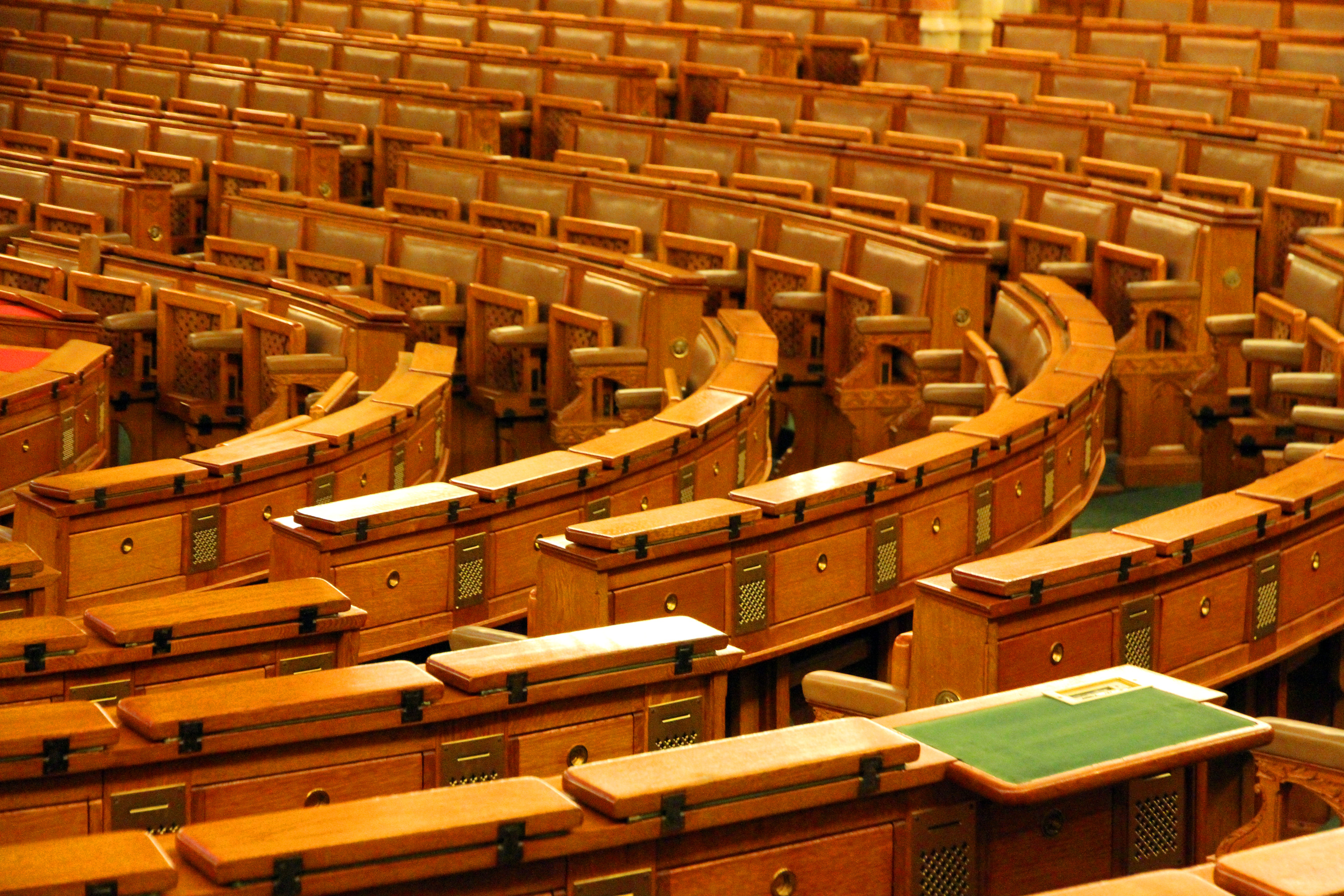 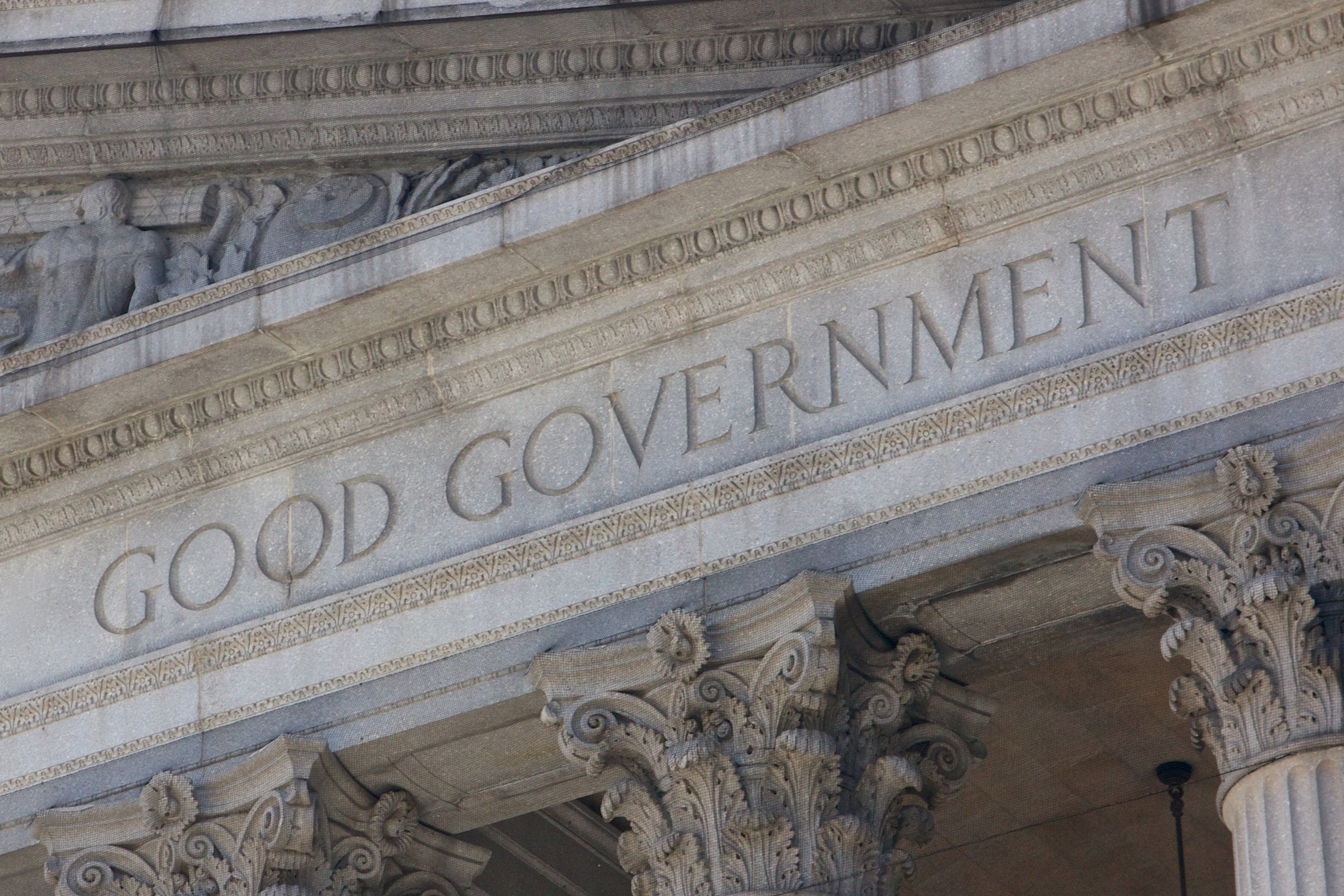 FUNGSI KONSTITUSI NEGARA
Secara khusus, fungsi konstitusi (UUD) dalam negara demokrasi dan negara komunis adalah :
a.) Fungsi konstitusi (UUD) dalam Negara Demokrasi Konstitutional
Membatasi kekuasaan pemerintah sehingga penyelenggaraan kekuasaan tidak bersifat sewenang-wenang.
Sebagai cara yang efektif dalam membagi kekuasaan.
Sebagai perwujudan dari hukum yang tertinggi (supremasi hukum) yang harus ditaati oleh rakyat dan penguasanya.
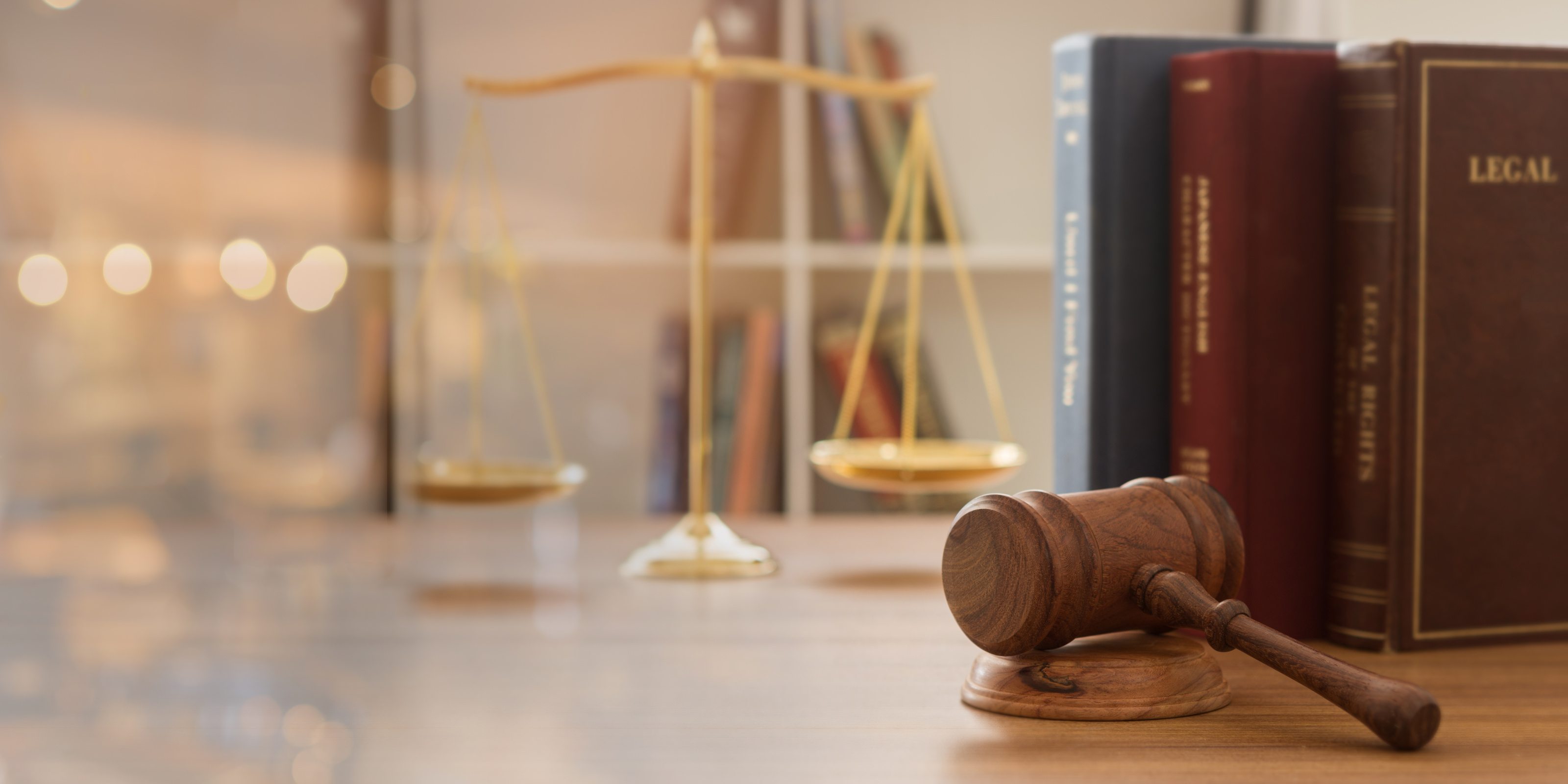 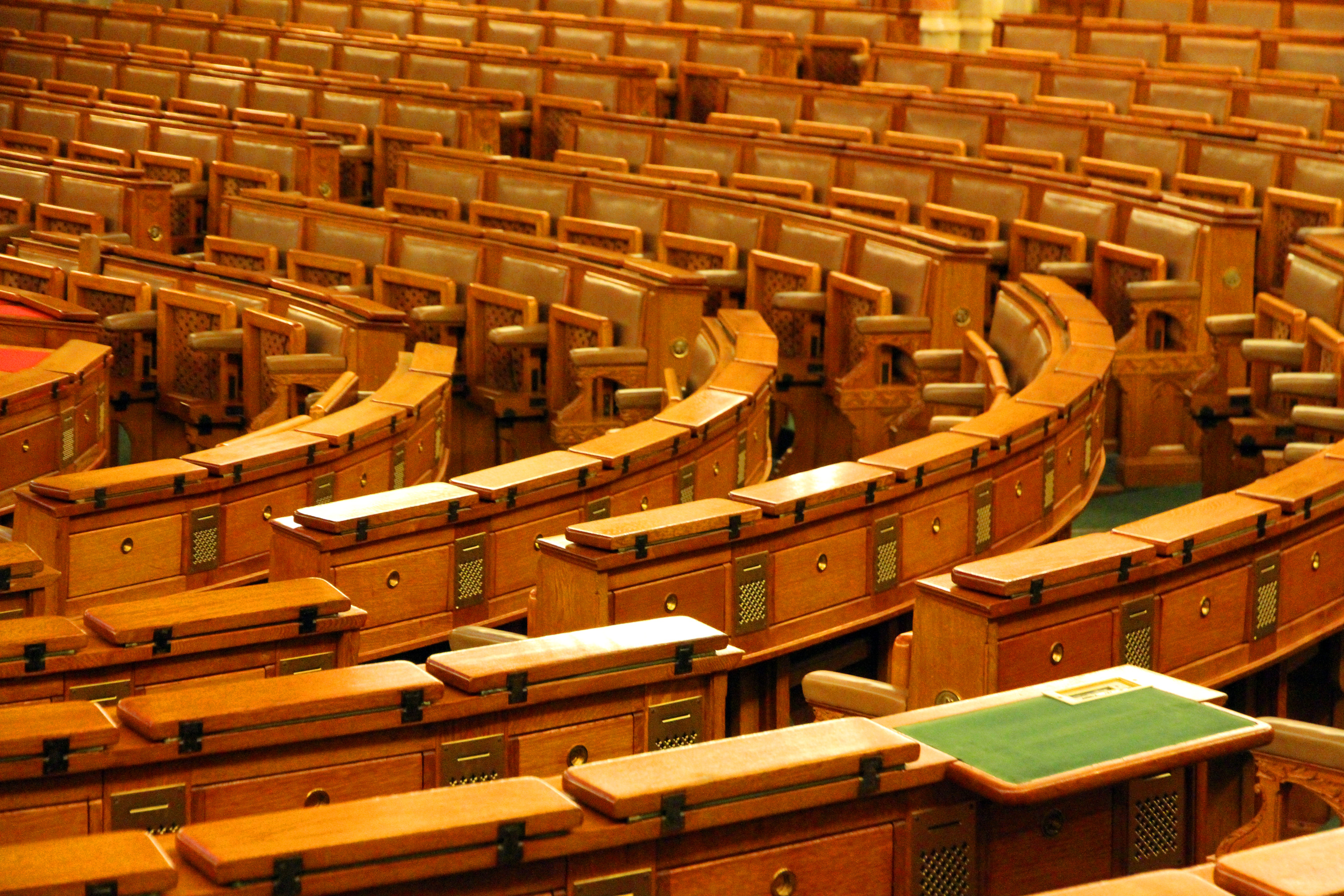 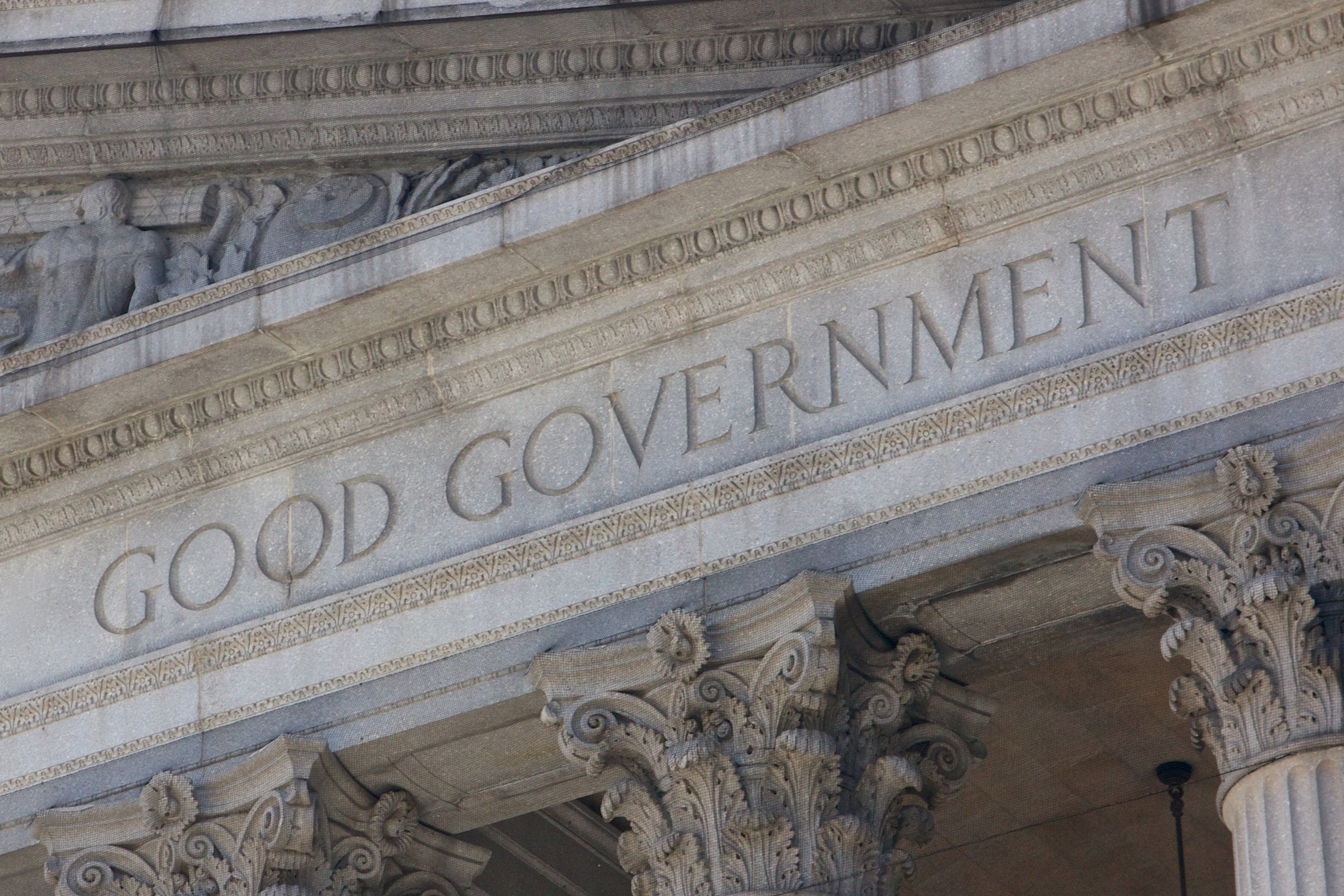 FUNGSI KONSTITUSI NEGARA
b.) Fungsi konstitusi (UUD) dalam Negara Komunis Konstitutional
Sebagai cerminan kemenangan-kemenangan yang telah dicapai dalam perjuangan ke arah masyarakat komunis.
Sebagai pencatatan formal (legal) dari perjuangan yang telah dicapai.
Sebagai dasar hukum untuk perubahan masyarakat yang dicita-citakan dan dapat diubah setiap kali ada pencapaian kemajuan dalam masyarakat komunis.
Konstitusi-Konstitusi yang pernah digunakan di Indonesia
PERIODE PERTAMA : UUD 1945 
(18 AGUSTUS 1945-27 DESEMBER 1949)
Dari 18 Agustus 1945 sampai 27 Desember 1949 berlakulah Undang-Undang Dasar 1945. Menurut ketentuan undang-undang dasar ini sistem pemerintahan Indonesiabersifat presidensiil, dalam arti bahwa para menteritidak bertanggungjawab kepada badan legislatif, tetapi hanya bertindaksebagai pembantu presiden. Akan tetapi mulai bulan November 1945, berdasarkan maklumat Wakil Presiden No. X tanggal 16 Oktober 1945, Pengumuman Badan Pekerja 11 November 1945, dan Maklumat Pemerintah tanggal 14 November 1945, tanggung jawab politik terletakditangan para menteri. Maka terjadilah peralihan sistem pemerintahan, dari presidensial ke parlementer.
PENDIDIKAN KEWARGANEGARAAN  |  KONSTITUSI NEGARA
Konstitusi-Konstitusi yang pernah digunakan di Indonesia
PERIODE KEDUA : KONSTITUSI RIS 
(27 DESEMBER 1945 - 17 AGUSTUS 1950)
Dalam kondisi Indonesia yang baru saja menyatakan kemerdekaan, Belanda berkeinginan untuk berkuasa lagi di Indonesia, melalui Agresi I tahun 1947 dan Agresi II tahun 1948. Karena perlawanan sengit bangsa Indonesia, Belanda gagal menguasai Indonesia. Tahun1949 diadakanKonferensi Meja Bundar (KMB) di Den Haag, Belanda. Salah satu hasil KMB yaitu mendirikan Negara Republik Indonesia Serikat dengan UUD RIS, Negara Republik Indonesia (RI) secara hukum masih tetap ada. Undang-Undang Dasar 1945 yang semula berlakuuntuk seluruh wilayah Indonesia mulai tanggal 27 Desember 1949 hanya berlaku dalam wilayah Negara Bagian Republik Indonesia saja.
Negara RIS dengan Konstitusi RIS berlangsung sangat singkat karena memang tidak sesuai dengan jiwa proklamasi kemerdekaan yang menghendaki negara kesatuan, dan tidak menginginkan negara dalam negara, sehingga beberapa negara bagian meleburkan diri lagi dengan Republik Indonesia.
PENDIDIKAN KEWARGANEGARAAN  |  KONSTITUSI NEGARA
Konstitusi-Konstitusi yang pernah digunakan di Indonesia
PERIODE KETIGA; UUDS 1950 
(17 AGUSTUS 1950 - 5 JULI 1959)
Perubahan ketatanegaraan dari Negara serikat menjadi Negara kesatuan yang berdasar Undang-Undang Dasar Sementara 1950 yang didalam Pembukaannya memuat dasar negara Pancasila, akan tetapi pelaksanaan sistem pemerintahannya menggunakan sistem kabinet parlementer yang tidak cocok dengan jiwa Pancasila, sehingga kabinetnya jatuh bangun, yang rata-rata umur tiap-tiap kabinet kurang dari satu tahun. 

Noor Ms Bakry (2001:36) memaparkan dari tahun 1950 sampai tahun 1959 telah terjadi pergantian kabinet sebanyak 7 kali.
PENDIDIKAN KEWARGANEGARAAN  |  KONSTITUSI NEGARA
Konstitusi-Konstitusi yang pernah digunakan di Indonesia
PERIODE KETIGA; UUDS 1950 
(17 AGUSTUS 1950 - 5 JULI 1959)
Untuk itu Presiden Soekarno mencari jalan keluarnya dengan mengeluarkan Dekrit Presiden 5 Juli 1959, yang berisikan, yaitu:
Menetapkan pembubaran Konstituante
Menetapkan UUD 1945 berlakulagi terhitung mulai tanggal penetapan Dekrit, dan tidak berlakunya lagi UUDS 1950.
Menetapkan dalam waktu sesingkat-singkatnya pembentukan MPRS dan DPAS.

Dekrit ini mendapat dukungan sebagian besar rakyat Indonesia, yang lebih penting lagi melalui Dekrit ini terjadi perubahan ketatanegaraan Indonesia, naskah Undang-Undang Dasar 1945 menjadi berlaku kembali sebagai hukum tetinggi dalam Negara Kesatuan Republik Indonesia.
PENDIDIKAN KEWARGANEGARAAN  |  KONSTITUSI NEGARA
Konstitusi-Konstitusi yang pernah digunakan di Indonesia
PERIODE KEEMPAT : UUD 1945 ORDE LAMA (1959-1965)
Pada  periode ini terjadi dominasi yang sangat kuat dari presiden, terbatasnya perananpartai politik, berkembangnya pengaruh komunis dan meluasnya peranan ABRI sebagai unsur sosial politik.Undang-Undang Dasar 1945 memberi kesempatan bagi seorang presiden untuk bertahan selama sekurang-kurangnya lima tahun. Akan tetapi Ketetapan MPRS No. III/MPRS/1963 yang mengangkat Soekarnosebagai presiden seumurhidup telah membatalkan pembatasan waktu lima tahun ini. Tahun 1960 Presiden Soekarno membubarkan Dewan Perwakilan Rakyat hasil pemilihan umum, padahal dalam penjelasan Undang-Undang Dasar 1945 secara eksplisit ditentukan bahwa presiden tidak mempunyai wewenang untuk berbuat demikian. Saat itu terjadi banyak penyimpanagn terhadap Undang-Undang Dasar 1945 sebagaimana dibeberkan oleh Miriam Budiardjo (2007: 71). Puncaknya pecahnya peristiwa G 30 S/PKI telah mengakhiri periode demokrasi terpimpin dan membuka jalan untuk di mulainya masa demokrasi Pancasila.
PENDIDIKAN KEWARGANEGARAAN  |  KONSTITUSI NEGARA
Konstitusi-Konstitusi yang pernah digunakan di Indonesia
PERIODE KELIMA: UUD 1945 ORDE BARU (1966-1998)
Pergeseran kekuasaan dari Soekarno ke Suharto menimbulkan perubahan Orde dari Orde lama ke Orde Baru. Implementasi Undang-Undang Dasar 1945 mengalami beberapa koreksi. Orde Baru mempunyai tekad untuk melakukan koreksi atas berbagai penyimpangan terhadap Undang-Undang Dasar 1945 padamasa Orde Lama. Prioritas utama pemerintahan orde baru bertumpu pada pembangunan ekonomi dan stabilitas nasional yang mantap. Sistem pemerintahan yang diterapkan adalah pemerintahan presidensial. Pada masa itu berbagai keberhasilan diperoleh, terutama di bidang ekonomi. Namun, kemajuan ini hanyalah semu belaka penyebabnya karena adanya praktik KKN. Oleh kerena itu, terjadi krisis multidimensional, seperti krisis politik, krisis ekonomi, krisis sosial, bahkan krisis kepercayaan. Hal ini menimbulkan kemarahan masyarakat, terutama mahasiswa, dan memanas sepanjang Mei 1998 yang menuntut suharto mundur dari jabatannya.
PENDIDIKAN KEWARGANEGARAAN  |  KONSTITUSI NEGARA
Konstitusi-Konstitusi yang pernah digunakan di Indonesia
PERIODE KEENAM : UUD 1945 DIAMANDEMEN 
(1998-SEKARANG)
Amandemen merupakan keharusan karena hal itu akan mengantar bangsa Indonesia kearah tahapan baru penataan terhadap ketatanegaraan (Kaelan, 2004: 177). Amandemen undang-undang dasar 1945 dilakukan oleh bangsa indonesia sejak 1999, oleh kerena itu naskah resmi Undang-Undang Dasar Negara Republik Indonesia tahun 1945 menurut Jimly Assiddiqie (2007: 98) terdiri atas lima naskah, yaitu 
Naskah Undang-Undang Dasar 1945 seperti yang diberlakukan oleh Dekrit Presiden 5 Juli 1959
Naskah Perubahan Pertama UUD 1945 yang disahkan pada tahun 1999;
Naskah Perubahan Kedua UUD 1945 yang disahkan pada tahun 2000;
Naskah Perubahan Ketiga UUD 1945 yang disahkanpada tahun 2001;
NaskahPerubahan KeempatUUD 1945 yang disahkan pada tahun 2002.
PENDIDIKAN KEWARGANEGARAAN  |  KONSTITUSI NEGARA
TUGAS dan Analisis..

Anda telah mempelajari konstitusi dan UUD NRI 1945 sebagai konstitusi negara Indonesia. Kemukakan kembali dengan kalimat Anda sendiri, apa sebenarnya hakikat dari konstitusi itu? Apa pentingnya konstitusi bagi suatu negara, seperti halnya Indonesia dengan adanya UUD NRI 1945? 

Hasil kajian Anda tulis secara singkat, dan presentasikan di kelas.